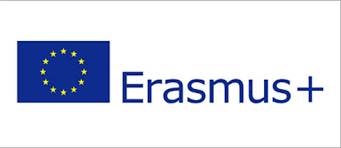 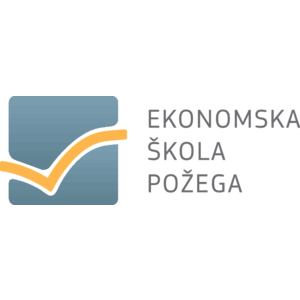 CROATIAN 
LANGUAGE 
WORKSHOP
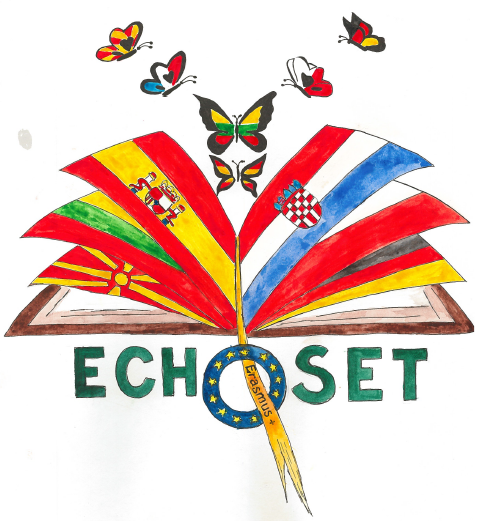 CROATIAN LANGUAGEHRVATSKI JEZIKCROATIA HRVATSKA
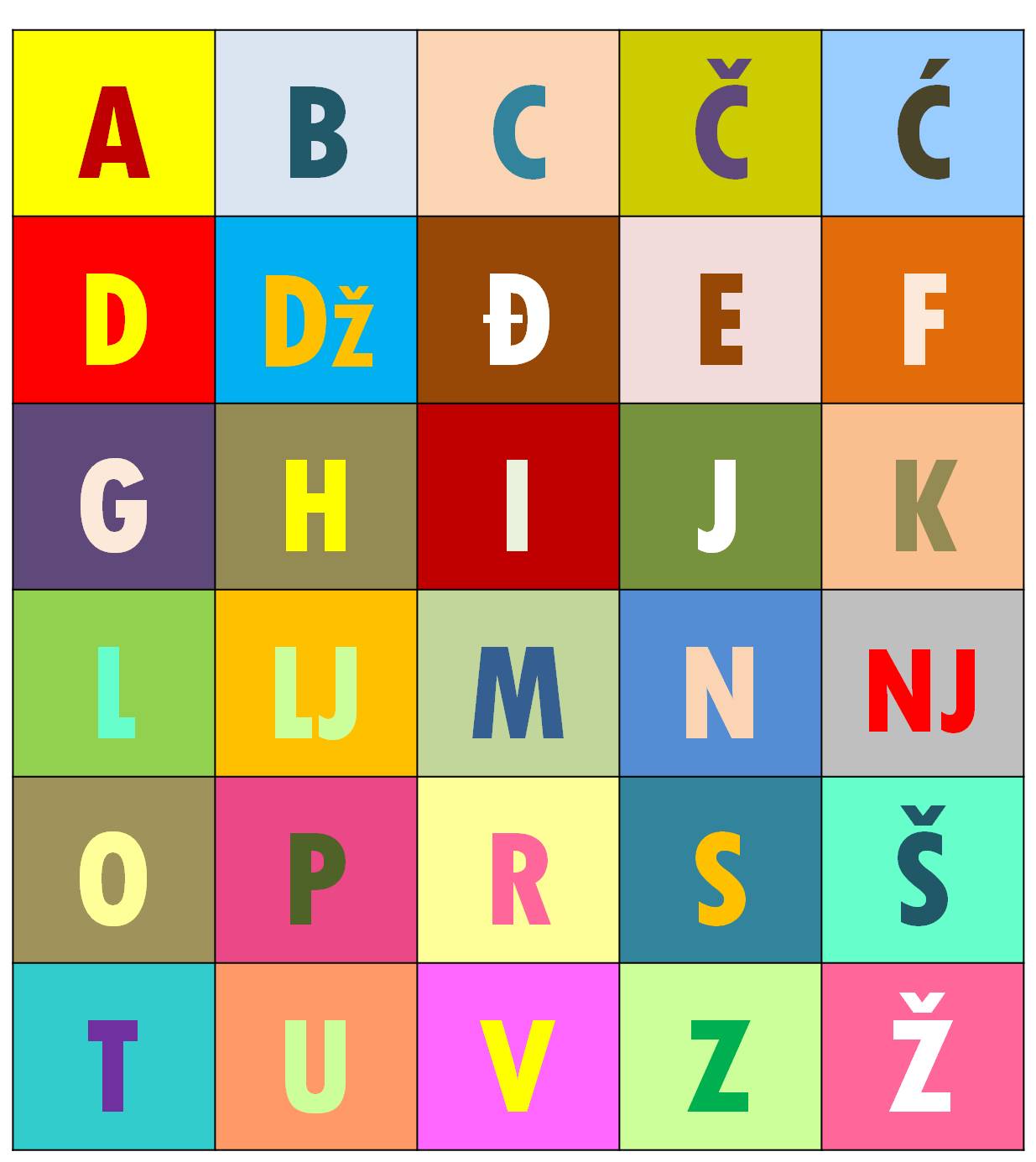 CROATIAN ALPHABET
 HRVATSKA ABECEDA
TRY TO PRONOUNCE THESE SPECIFIC CROATIAN LETTERS:
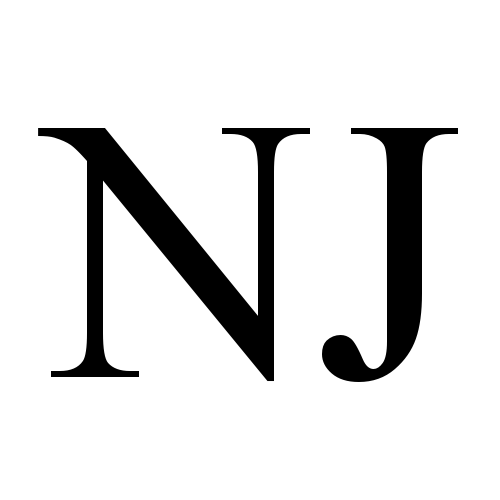 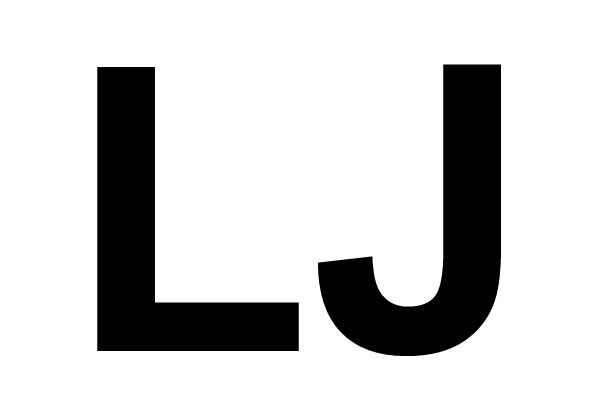 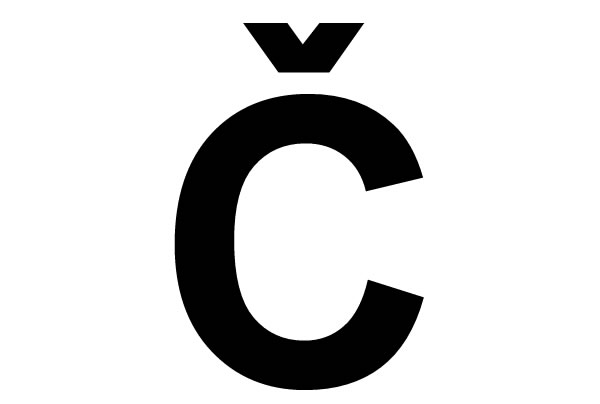 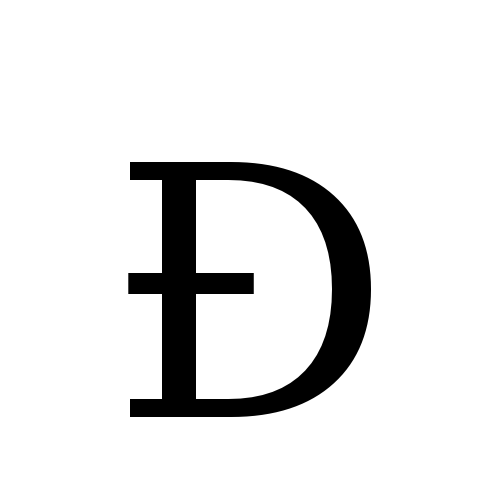 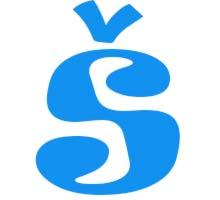 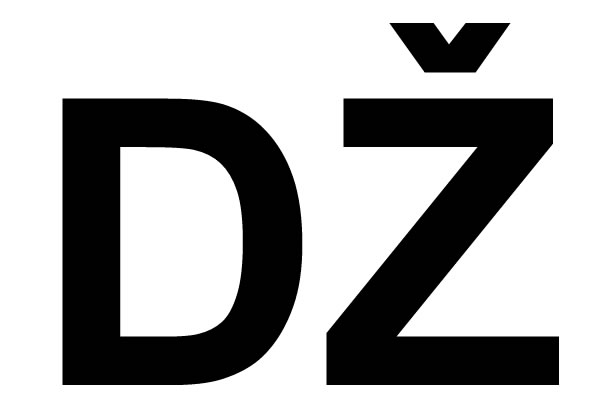 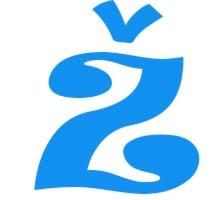 ❝If you talk to a man in a language he understands, that goes to his head. If you talk to him in his own language, that goes to his heart.❞Nelson Mandela
DOBRODOŠLI!
HVALA!
VOLIM TE!
OBITELJ
MAJKA (MAMA)
OTAC (TATA)
JEZIK
KAVA
SRETAN ROĐENDAN!
YOU ALREADY MAY KNOW SOME CROATIAN WORDS…LET’S SEE…
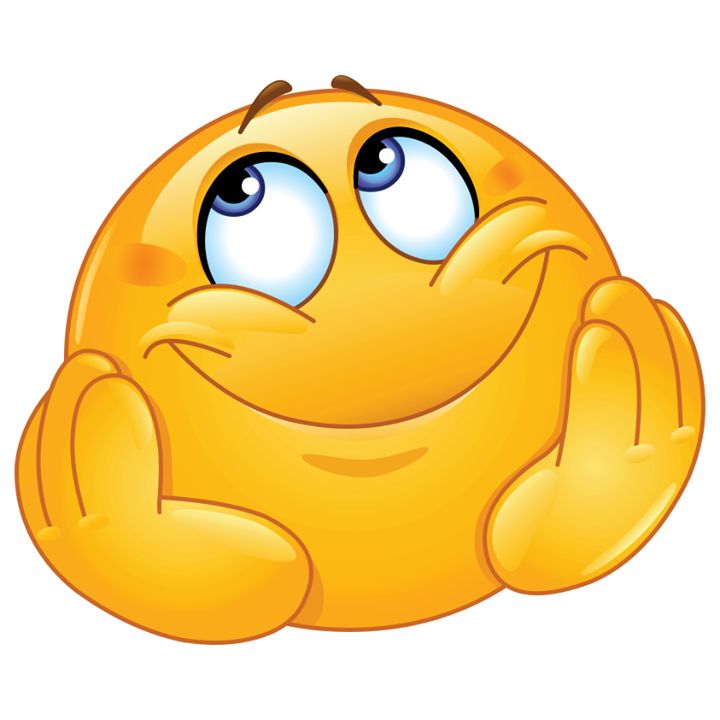 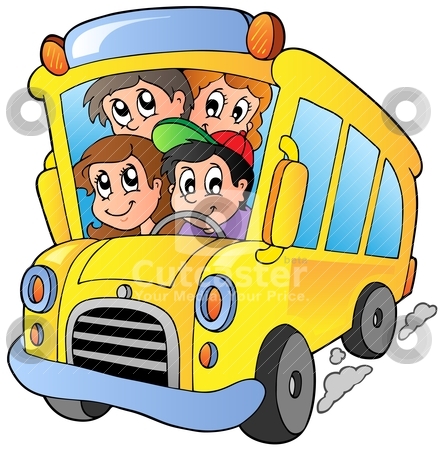 AUTOBUS(BUS)
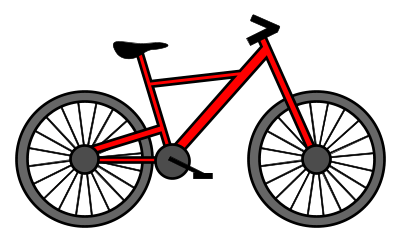 BICIKL(BICYCLE)
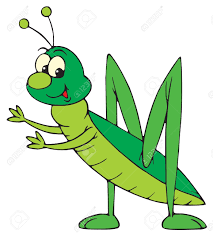 CVRČAK(CRICKET)
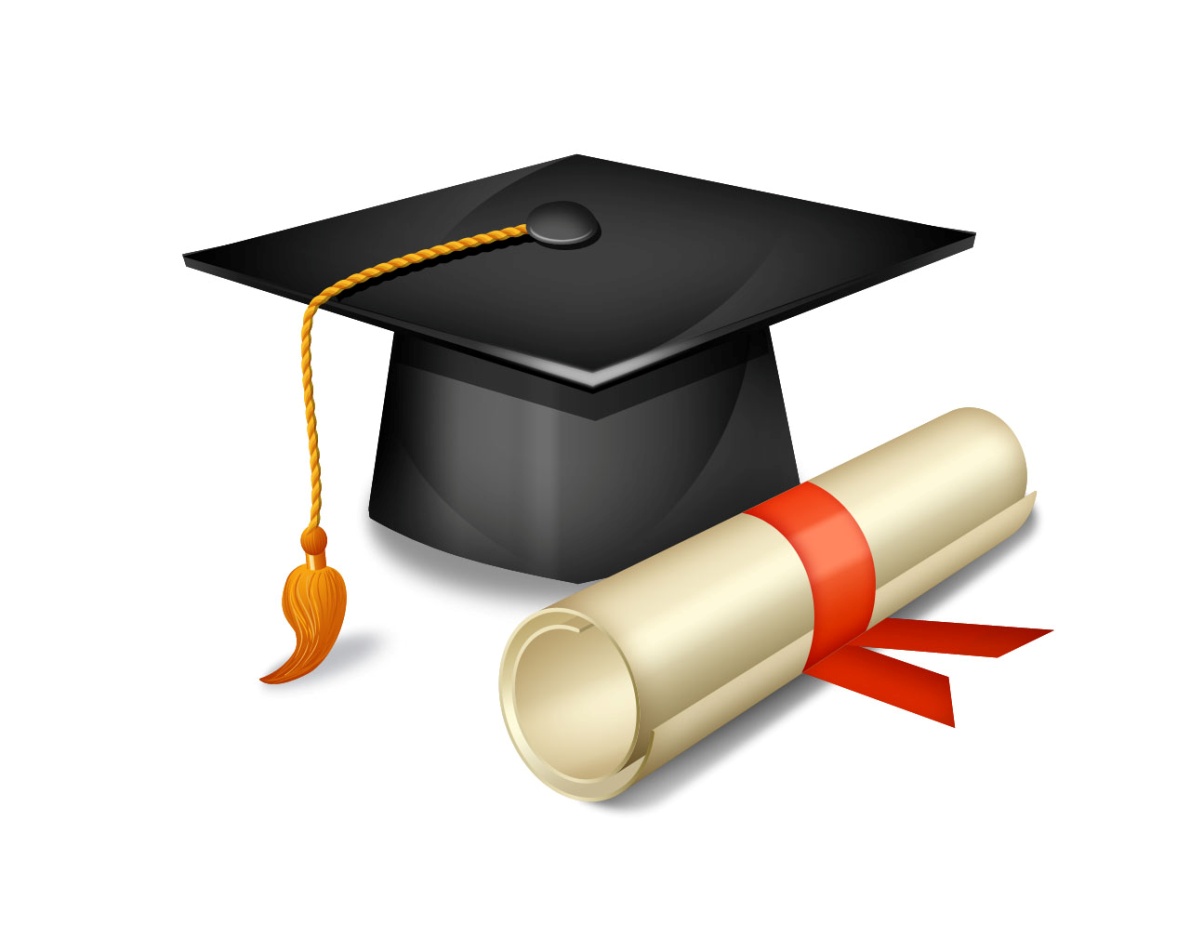 DIPLOMA(DIPLOMA)
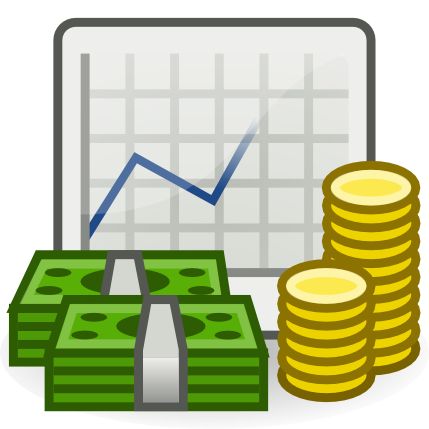 EKONOMIJA(ECONOMICS)
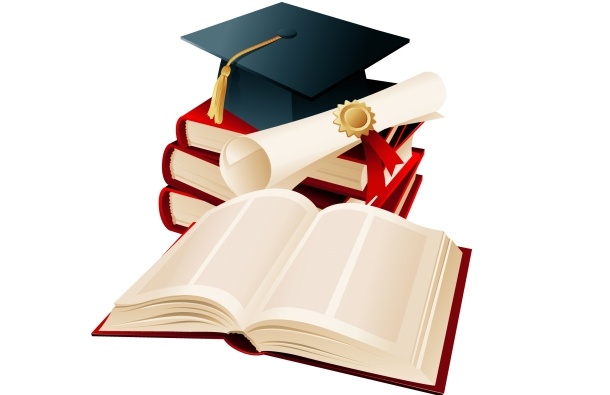 FAKULTET(FACULTY)
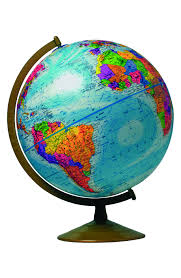 GEOGRAFIJA(GEOGRAPHY)
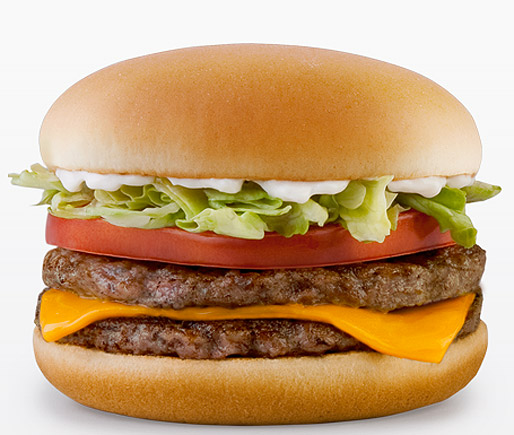 HAMBURGER(HAMBURGER)
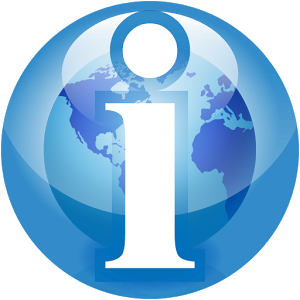 INFORMACIJA(INFORMATION)
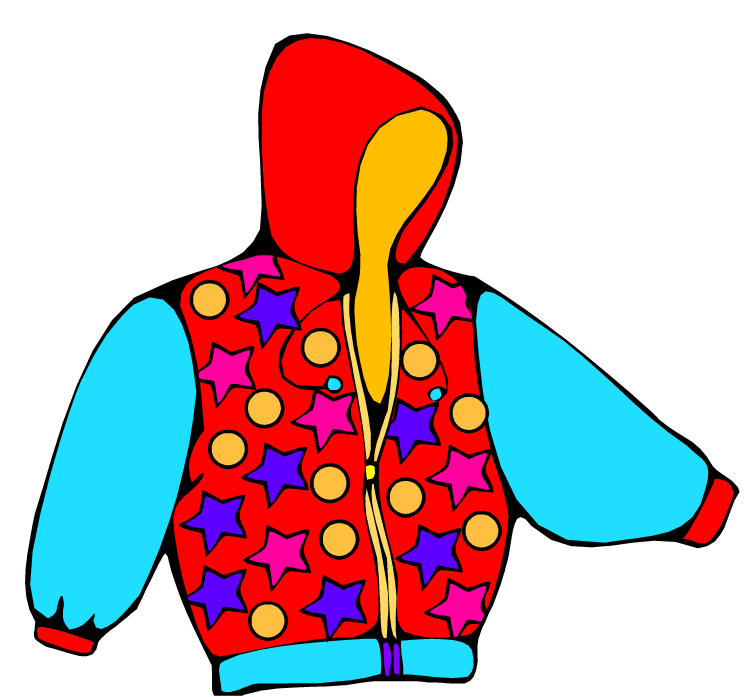 JAKNA(JACKET)
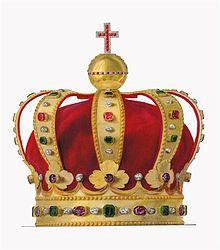 KRUNA(CROWN)
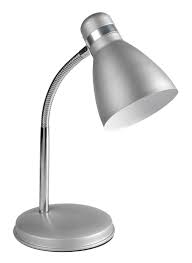 LAMPA(LAMP)
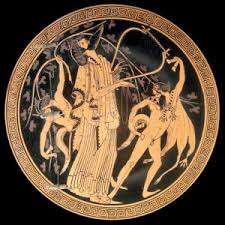 MITOLOGIJA(MYTHOLOGY)
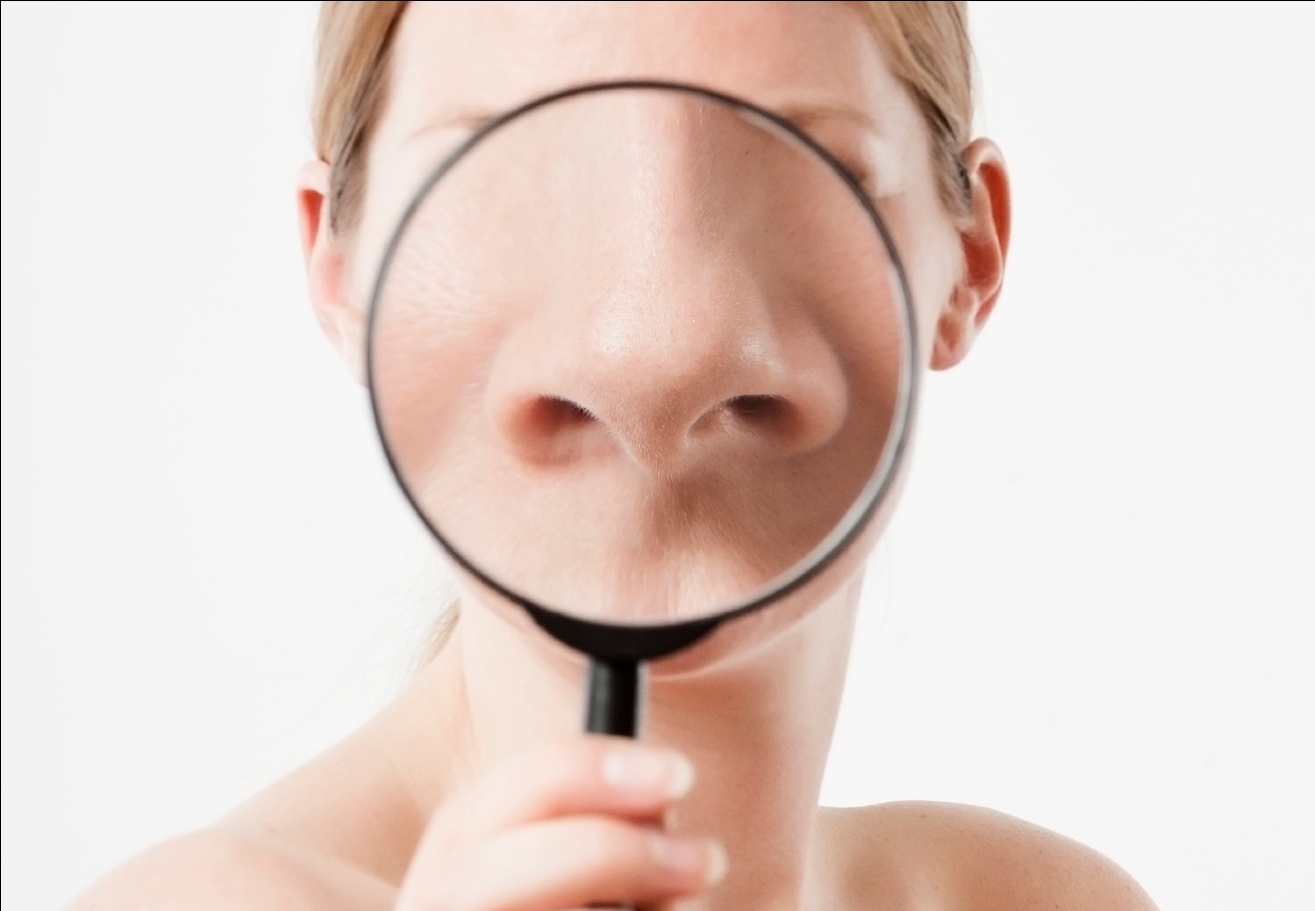 NOS(NOSE)
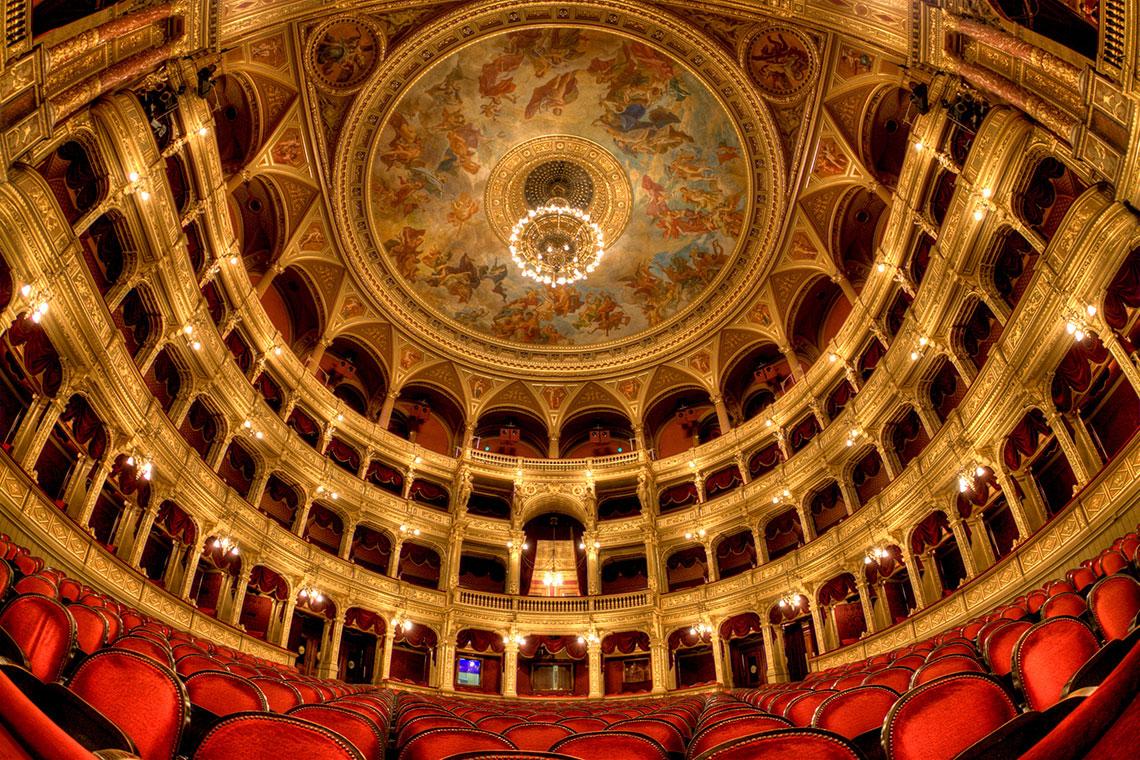 OPERA(OPERA)
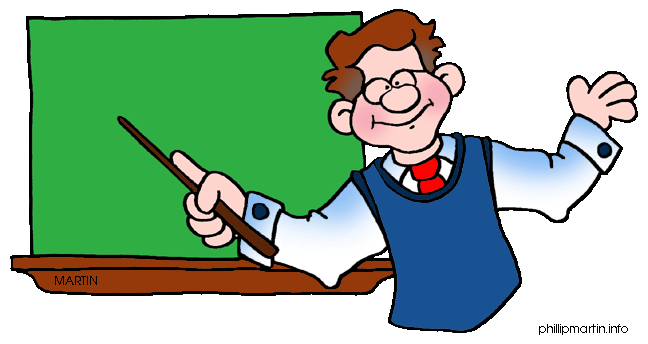 PROFESOR(PROFESSOR)
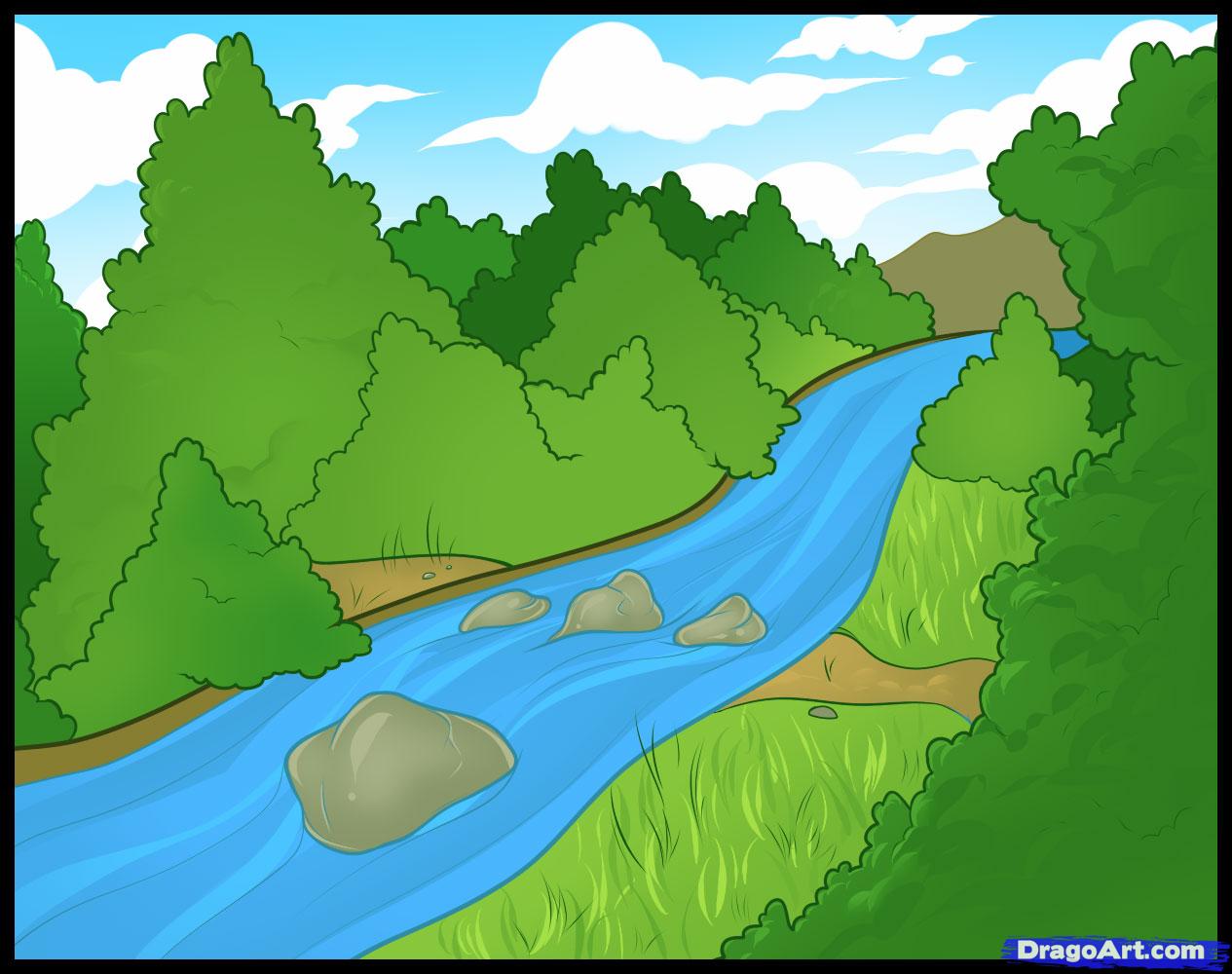 RIJEKA(RIVER)
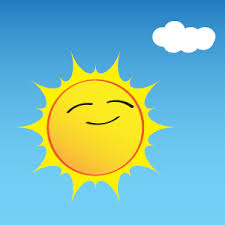 SUNCE (SUN)
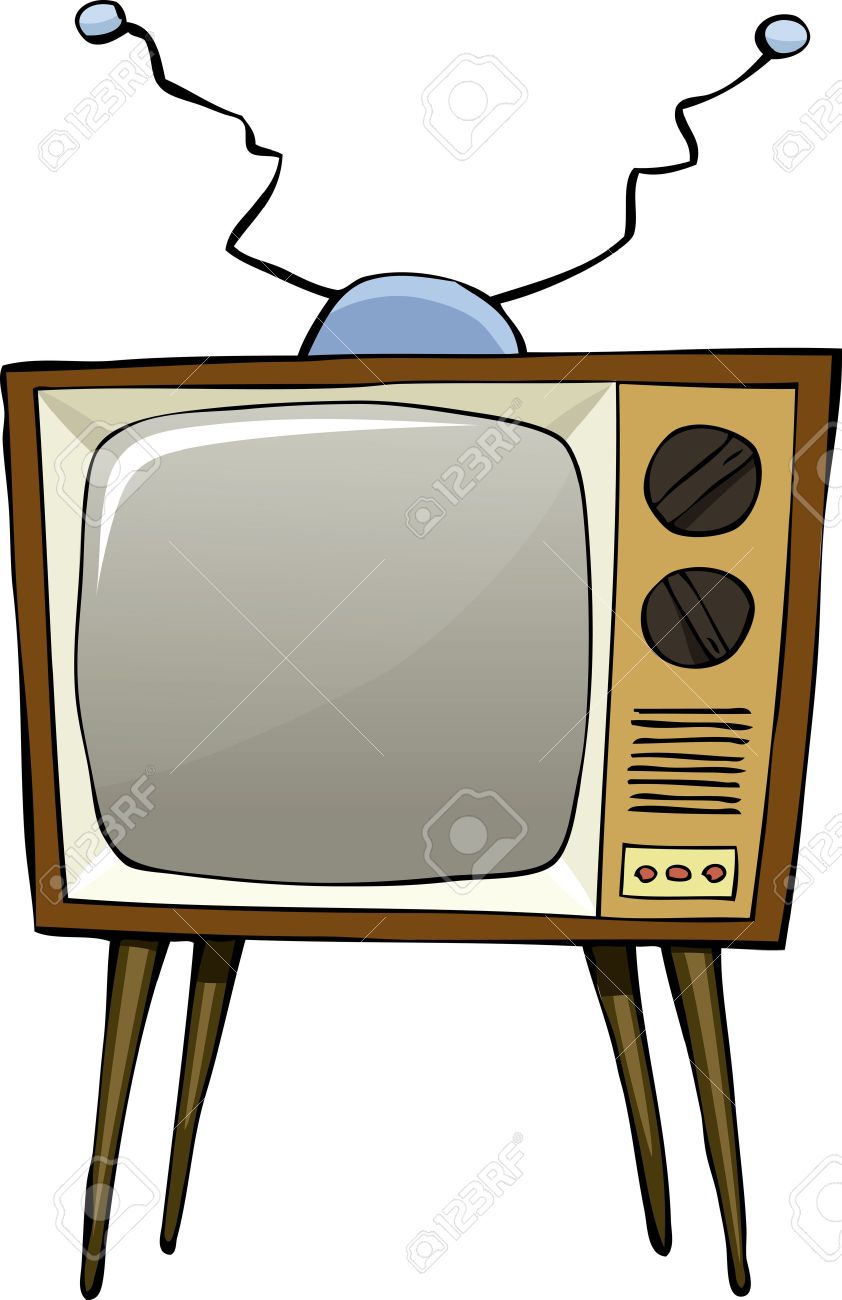 TELEVIZIJA(TELEVISION)
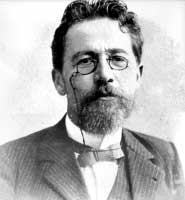 UJAK(UNCLE)
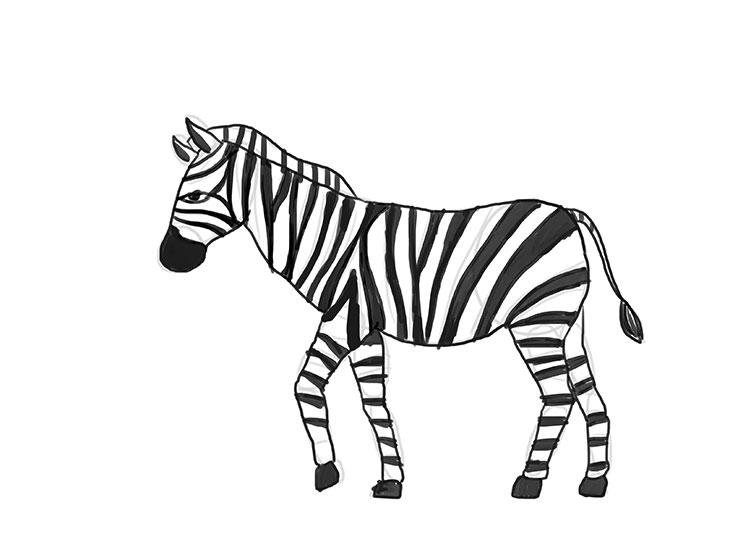 ZEBRA(ZEBRA)
CROATIAN GREETINGS
BOK! POZDRAV!			
ZDRAVO!
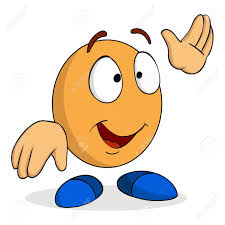 eng: 		HI! 			HELLO!
POZDRAV! 		ZBOGOM!		DOVIĐENJA!		VIDIMO SE!
eng: 	GOODBYE!			SEE YOU!
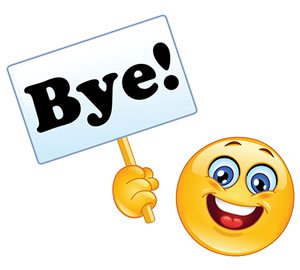 DOBRO JUTRO!
eng: 	GOOD MORNING!
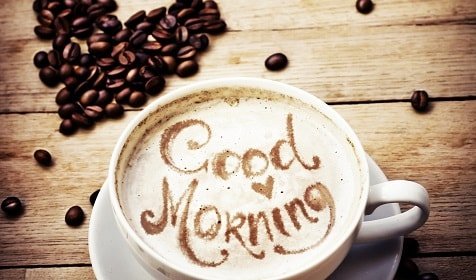 DOBAR DAN!
eng: 	GOOD DAY / AFTERNOON!
DOBRA VEČER!
eng: 		GOOD EVENING!
LAKU NOĆ!
eng: 		GOOD NIGHT!
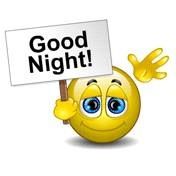